Что делать, если ребёнок не хочет учиться
Педагог-психолог 
МБОУ «СОШ №31» 
Чуйкова Е. С.
ВАЖНО! Ребёнок ничему не научится, если за него всё будут делать другие.

1. Обсудите с ребёнком важность школы и образования в целом. Следует объяснить: «Зачем нужна школа». Это может быть элементарно для вас, а для ребёнка мировая тайна.
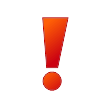 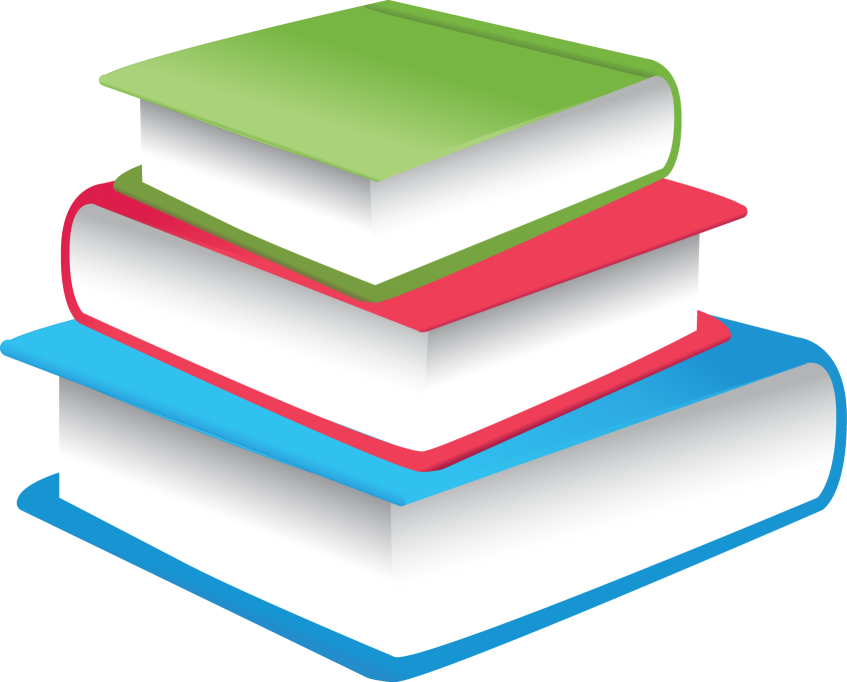 2. Удостоверьтесь, что ребёнок тратит минимум 60 минут на изучение учебного материала и выполнение заданий.


3. Обсуждайте прогресс ребёнка, это стимулирует его учиться лучше.


4. Делайте акцент на позитивном поведении ребёнка, поощряйте его. Акцент на плохом поведении усугубит ситуацию.
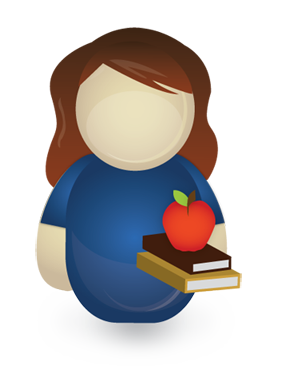 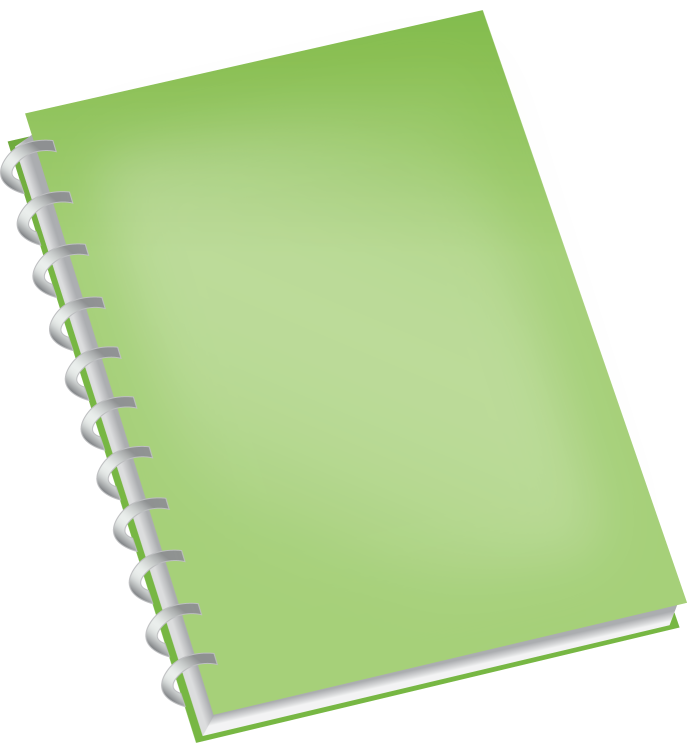 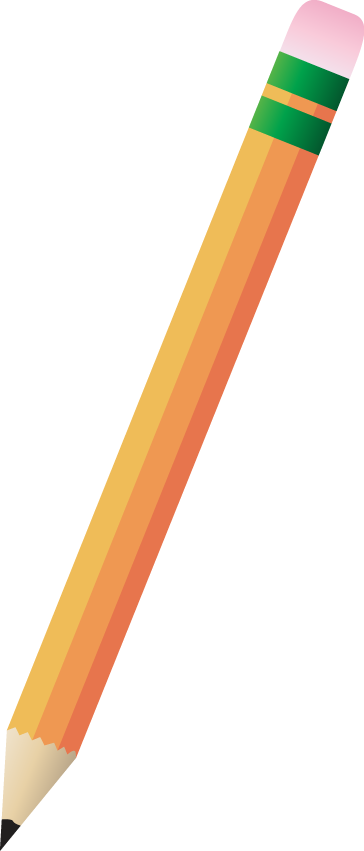 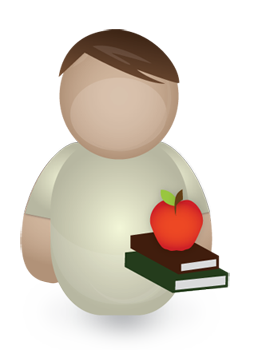 5. Даже если у ребёнка неудача. Поддержите его и напомните, что ходить он тоже не сразу начал. Тоже самое и с математикой, немного усилий и он поймёт эти логарифмы.

6. Не вините школу во всех проблемах ребёнка, ведь вы видите лишь одну сторону. Держите контакт с учителем, для того чтобы видеть картину в объеме. Оценивайте ситуацию здраво.
Так у вас больше шансов помочь ребёнку.  

7. Введите в привычку чёткие сроки. В свободном плаванье тяжело контролировать процесс.
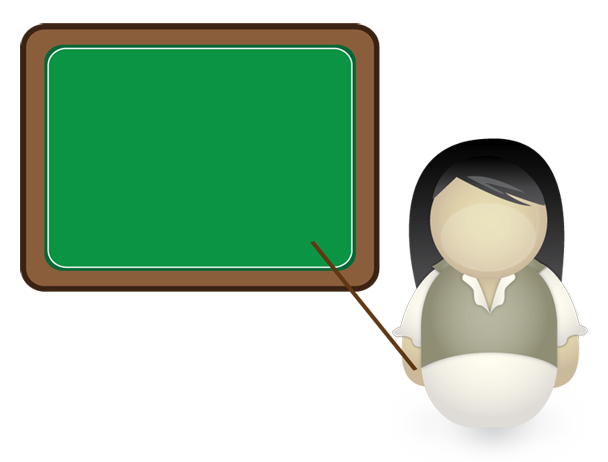 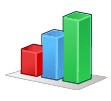 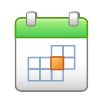 8. Обсудите с ребёнком, а какие знания ему нужны? Зачем тратить часы на высшую математику, если ребёнок мечтает стать ветеринаром? Уделяйте больше внимания на те предметы, которые пригодятся в будущем.


9. Не сравнивайте! Ваш ребёнок такой один, он отдельная личность со своими особенностями. Все остальные могут делать что хотят и быть кем угодно, но важно что делает ваш ребёнок и кем он хочет быть.
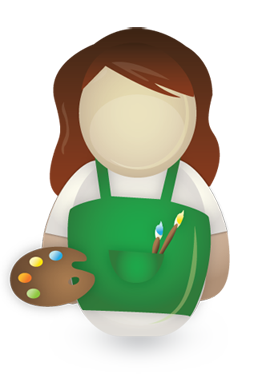 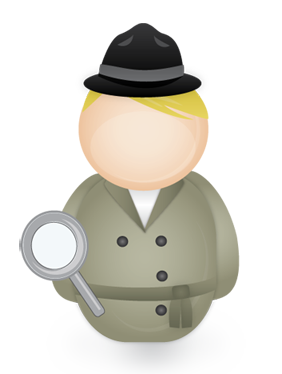 Если у вас возникли вопросы, то вы всегда можете обратиться за консультацией к педагогу-психологу.